Texas Compact Import Petition & Certification Process
TLLRWDCC Workshop
December 13, 2024
Topics Covered
TCEQ role in Low Level Radioactive Waste Disposal
Import Petition Review & Certification
Disposal Fees
Capacity Verification
Capacity Study
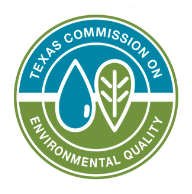 TCEQ Role in LLRW
Radioactive Material License R04100
Reviews amendment and renewal applications
Review reports on groundwater, environmental monitoring, LLRW disposed amounts, performance assessment, dosimetry, financial assurance, construction, and more
Two TCEQ resident inspectors inspect every waste shipment and manifest received for proper classification and characterization prior to waste acceptance
Site inspections and complaint investigations
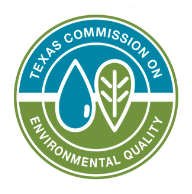 Import Petition Review & Certification
Non-Compact waste generators must obtain an import petition from the Texas Low-Level Radioactive Waste Disposal Compact Commission (TLLRWDCC) prior to disposing of LLRW in the Compact Waste Facility
Pursuant to Texas Health and Safety Code §401.207(d) and Title 31 Texas Administrative Code §675.23(i)(1), the TCEQ is required to review these import petitions.
TCEQ writes a letter certifying that the waste is authorized for disposal under Radioactive Material License No. R04100
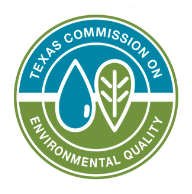 Disposal Fees
Compact waste disposal fees are set in rule at 30 TAC §336.1310, “Rate Schedule”
Disposal fee determined by volume (per cubic foot), radioactivity (per curie), and surcharges related to relative hazard for each waste shipment. 
Fees charged for disposal of party state compact waste must be equal to or less than the compact waste disposal fees
Fees charged for disposal of nonparty compact waste must be greater than the compact waste disposal fees under this section.
Quarterly, TCEQ reviews the disposal fee charged for nonparty compact waste to ensure that it complies with 30 TAC §336.1310.
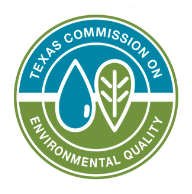 Capacity Verification
TCEQ assists the TLLRWDCC in monitoring the amount of waste disposed at the Compact Waste Facility and the available space
WCS submits to the TCEQ
Quarterly License Condition 96 Site Receipt and Disposal Activities Report
Annual Report on Status of Land Disposal Facilities (includes the facilities' projected future capacity)
TCEQ reviews and verifies these reports and keeps track of installed and licensed capacity
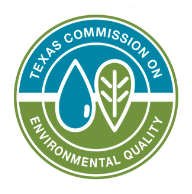 Capacity Study
TCEQ is required to conduct a study and provide a report every four years on the available volume and curie capacity of the Compact Waste Facility
Codified in Chapter 401, Section 401.208, TCEQ is required to consider and make recommendations on:
The future volume and curie capacity needs.
The calculation of radioactive decay related to the Compact Waste Facility and radiation dose assessments based on the curie capacity.
The necessity of containerization of the waste.
The effects of the projected volume and radioactivity of the waste on the health and safety of the public.
The costs and benefits of volume reduction and stabilized waste forms.
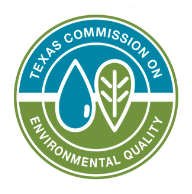 Thank you!
Email: chance.goodin@tceq.texas.gov
Phone: (512) 239-1923

Questions/Comments: RADMAT@tceq.texas.gov
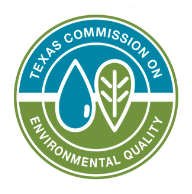